Figure 4. Hemodynamic response of the left caudate nucleus to trials where a positive feedback was received ...
Cereb Cortex, Volume 14, Issue 9, September 2004, Pages 1022–1030, https://doi.org/10.1093/cercor/bhh062
The content of this slide may be subject to copyright: please see the slide notes for details.
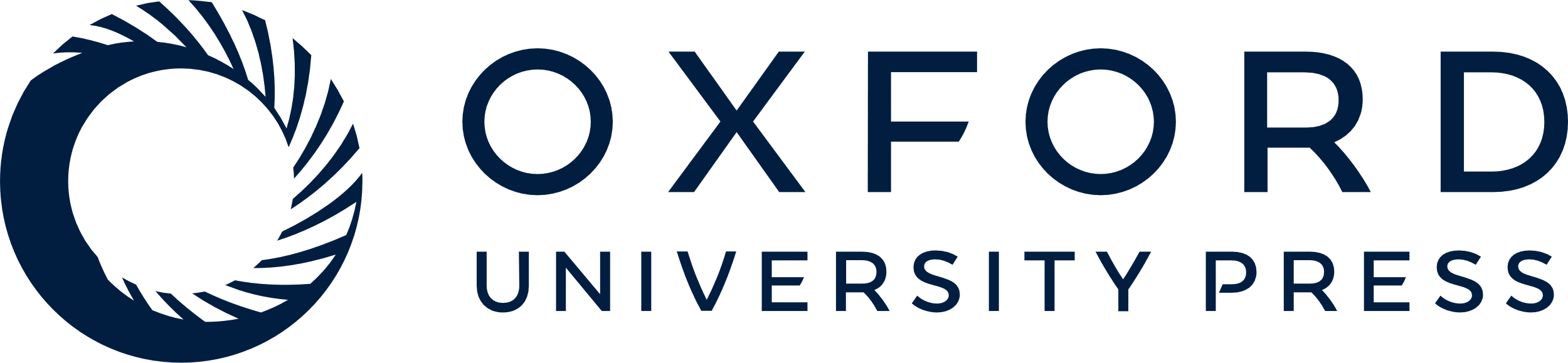 [Speaker Notes: Figure 4. Hemodynamic response of the left caudate nucleus to trials where a positive feedback was received under periods of high and low incentive. Participants are presented with the cue (question mark) at the onset of the trial and asked to guess the value of the card. The feedback is revealed 3 s later. When the feedback was positive (monetary reward for periods of high incentive and non-monetary positive feedback for periods of low incentive), the activity of trials during periods of high incentive had a larger initial rise from onset and overall larger response than the activity of trials during periods of low incentive.


Unless provided in the caption above, the following copyright applies to the content of this slide:]